Актуальность проблемы
доступность выхода в интернет для детей
предпочтение детьми способов виртуального общения, взамен реальному
низкая осведомленность родителей детей о существующих угрозах онлайн среды
Интернет Риски
Рекомендации для родителей по предотвращению интернет-хулиганства, кибербуллинга
Объясните детям, что при общении в Интернете они должны быть  дружелюбными с другими пользователями. 
 Научите детей правильно реагировать на обидные слова или действия других пользователей. Не стоит общаться с агрессором, и тем более пытаться ответить ему тем же.  
  Объясните детям, что личная информация, которую они выкладывают может быть использована агрессорами против них.
Помогите ребенку найти выход из ситуации
Рекомендации по снижению рисков заражения компьютера вирусами ихищению персональной информации:
Установите на все домашние компьютеры антивирусные
 программы и специальные почтовые фильтры для предотвращения заражения компьютера и потери ваших данных 

 Используйте только лицензионные программы и данные,
полученные из надежных источников. Чаще всего вирусами бывают заражены пиратские копии программ, особенно компьютерные игры.

Никогда не открывайте вложения, присланные с подозрительных и неизвестных вам адресов.

Следите за тем, чтобы ваш антивирус регулярно обновлялся, и
раз в неделю проверяйте компьютер на вирусы.
Контентные риски
Контент - это наполнение или содержание какого-либо информационного ресурса - текст, графика, музыка, видео, звуки и т.д.
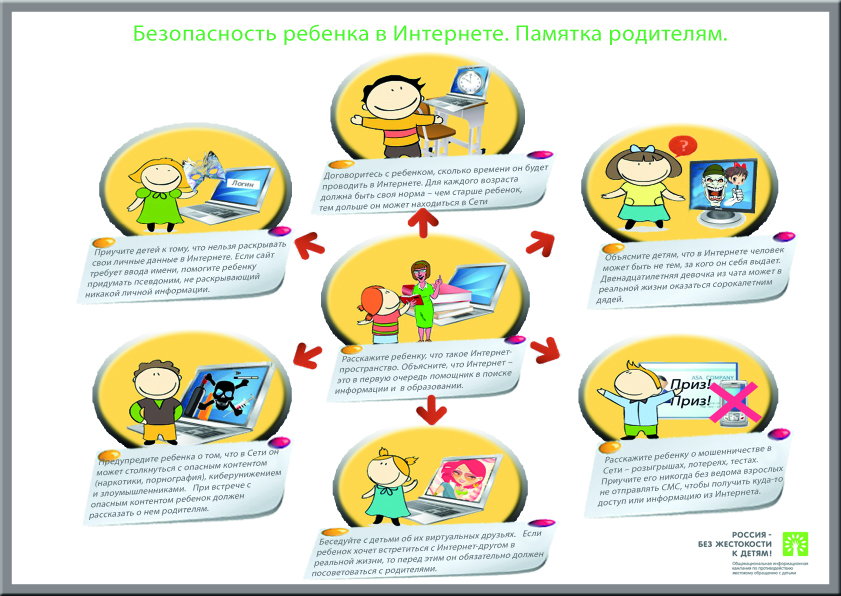